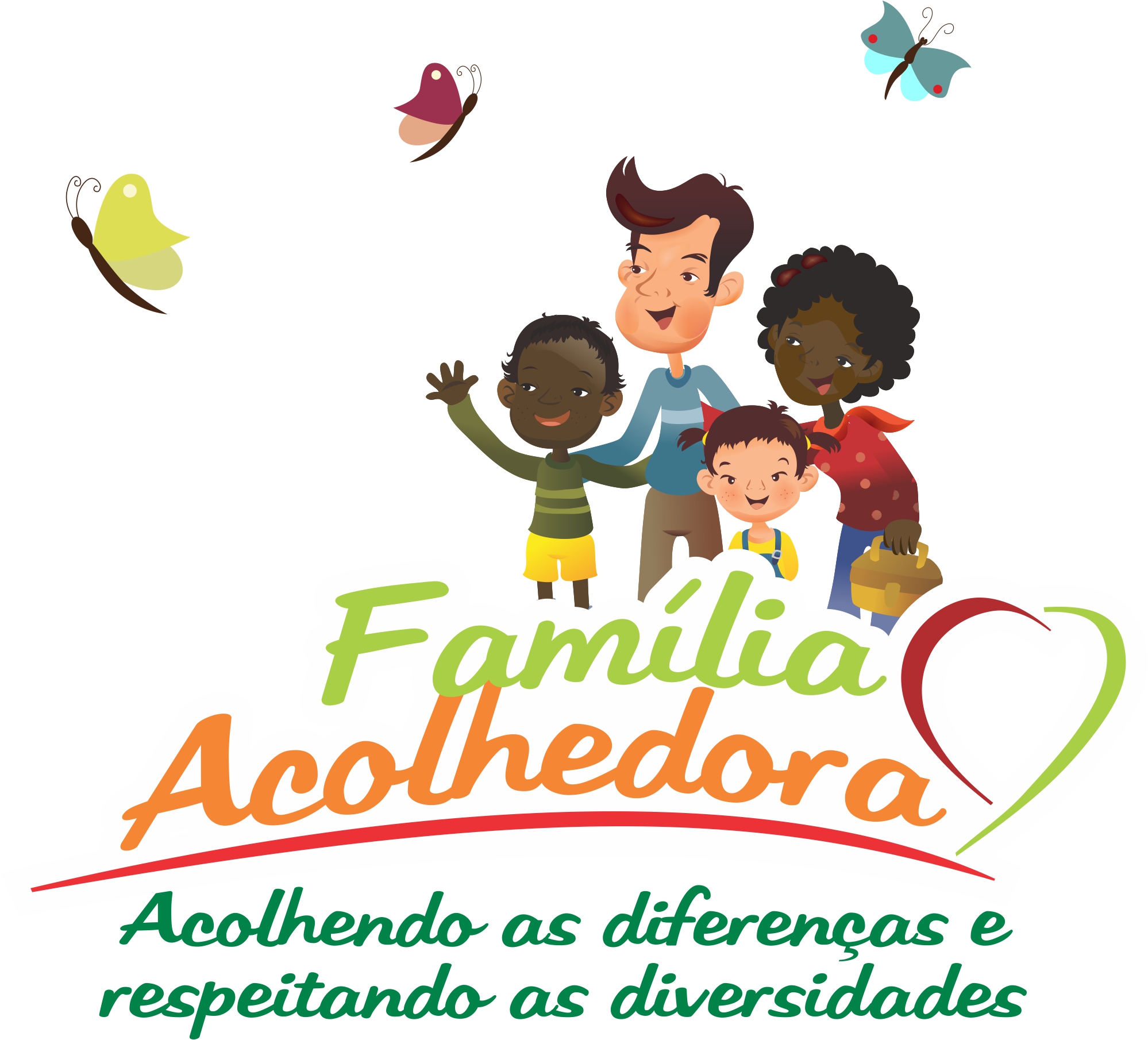 SERVIÇO DE ACOLHIMENTO EM FAMÍLIA ACOLHEDORA
SECRETARIA MUNICIPAL DE
ASSISTÊNCIA SOCIAL
SÃO DOMINGOS - SC


Cristiane Ansolin
Assistente Social
SERVIÇO DE ACOLHIMENTO FAMILIAR
Serviço de Acolhimento em Família Acolhedora foi instituído no município julho de 1999, através da Lei n° 1150/99;
Em 2011 houve a atualização da legislação, com a aprovação da Lei n° 1.669/2011;
Projeto Político Pedagógico;
Registro no CMDCA;
O que é o Acolhimento familiar?
É um serviço que organiza o acolhimento na residência de famílias acolhedoras cadastradas, de crianças e adolescentes afastados de suas famílias de origem mediante medida protetiva, como parte inerente da política de atendimento à criança e adolescente do município de São Domingos.
Quais são os objetivos do Acolhimento familiar?
Promover o acolhimento familiar de crianças e adolescentes afastados temporariamente de sua família de origem;
Acolher e dispensar cuidados individualizados em ambiente familiar;
Preservar vínculos com a família de origem, salvo determinação judicial em contrário;
Possibilitar a convivência comunitária e o acesso a rede de políticas publicas;
Apoiar o retorno da criança e do adolescente à família de origem;
Oferecer apoio e orientação às famílias acolhedoras;
Oferecer apoio as famílias de origem, favorecendo a sua reestruturação para o possível retorno do acolhido ao ambiente familiar;
Contribuir para a prevenção do agravamento de situações de negligência, violência e ruptura de vínculos;
Estabelecer com as crianças e adolescentes normas que possibilitem uma boa convivência na família acolhedora.
Acompanhar a família após o desacolhimento da criança ou adolescente, tanto as famílias de origem, extensa e/ou substituta.
CADASTRO E SELEÇÃO DAS FAMILIAS ACOLHEDORAS
REQUISITOS:
Pessoas maiores de 21 anos, sem restrição quanto ao sexo e estado civil;
Declaração de não ter interesse em adoção;
Concordância de todos os membros da família;
Residência permanente e mínima de 03 anos no município;
Disponibilidade de tempo e interesse em oferecer proteção e amor às crianças e adolescentes;
Parecer psicossocial favorável.
DOCUMENTOS NECESSÁRIOS
Carteira de identidade;
CPF;
Certidão de nascimento ou casamento;
Comprovante de residência;
Certidão negativa de antecedentes criminais;
Atestado de saúde física e mental;
Comprovante de vinculo trabalhista e de renda.
SELEÇÃO DAS FAMILIAS
A seleção das famílias inscritas será feita através de estudo psicossocial, de responsabilidade da equipe técnica do Serviço de Acolhimento em Família Acolhedora;
As famílias cadastradas e habilitadas receberão acompanhamento e preparação continua, sendo orientadas sobre os objetivos do serviço;
PÚBLICO ATENDIDOCAPACIDADE DE ATENDIMENTO
Crianças e adolescentes de 0 à 18 anos incompletos, que estejam em situação de risco do município de São Domingos.

Serão acolhidos 02 crianças/adolescentes por família acolhedora, exceto se grupo de irmãos.
RESPONSABILIDADES DA FAMILIA ACOLHEDORA
Todos os direitos e responsabilidades legais reservados ao guardião, obrigando-se à prestação de assistência material, de alimentação, moral e educacional à criança ou adolescente;
Participar do processo de preparação, formação e acompanhamento;
Prestar informações sobre a situação da criança acolhida aos profissionais que estão acompanhando a situação;
Contribuir para a preparação da criança ou adolescente para o retorno à família de origem, sempre sob orientação técnica dos profissionais;
Nos casos de inadaptação, a família procederá a desistência formal da guarda, responsabilizando-se pelos cuidados da crianças até novo encaminhamento, o qual será determinado pela autoridade judiciária;
A transferência para outra família deverá ser feita de maneira gradativa e com o devido acompanhamento.
RESPONSABILIDADE DO SERVIÇO
Prestar acompanhamento sistemático à família acolhedora, à criança e/ou adolescente acolhida, à família de origem e demais entidades parceiras;
Acompanhamento da família de origem no processo de reintegração familiar da criança ou adolescente;
Acompanhamento supervisão das visitas entre criança/adolescente com a família de origem;
Prestar informações à autoridade judiciária sobre a situação da criança ou adolescente acolhida;
Elaboração do plano individual de atendimento – PIA;
SUBSÍDIO FINANCEIRO
A família acolhedora receberá o valor de 01 salário mínimo nacional mensal por criança ou adolescente acolhido, ou proporcional ao tempo que permanecerem acolhidos;
As famílias acolhedoras terão direito, além do subsídio financeiro, isenção do pagamento do IPTU, sendo atestado por declaração emitida por técnico da Secretaria de Assistência Social.
QUADRO DE PESSOAL
A equipe técnica atualmente é composta por 01 assistente social e 01 psicólogo (que também atendem a demanda da média complexidade);
INFORMAÇÕES SOBRE O ACOLHIMENTO FAMILIAR
N° de famílias acolhedoras cadastradas e habilitadas: 06 famílias;
N° de famílias acolhedoras com crianças/adolescentes acolhidos: 03 famílias;
N° de crianças/adolescentes acolhidos: 02 crianças e 03 adolescentes (sendo 01em acolhimento institucional em outro município);
Não sei se a vida é curta ou longa para nós, mas sei que nada do que vivemos tem sentido, se não tocarmos o coração das pessoas.
Muitas vezes basta ser: colo que acolhe, braço que envolve, palavra que conforta, silencio que respeita, alegria que contagia, lágrima que corre, olhar que acaricia, desejo que sacia, amor que promove.
E isso não é coisa de outro mundo, é o que dá sentido à vida. É o que faz com que ela não seja nem curta, nem longa demais, mas
que seja intensa, verdadeira, pura enquanto durar. 

CORA CORALINA